Physics 12 Inclines
Please grab two whiteboards and pens and answer the following questions…

If m2 is 5.0 kg, what must the mass of m1 be so the system exists at equilibrium?
Physics 12 Inclines
Please grab a whiteboard and pens and answer the following questions…

If m2 is 5.0 kg, what must the mass of m1 be so the system exists at equilibrium?
Fg1ll = Fg2ll
Ans: 7.9 kg
A rollercoaster ride is shown in the diagram below.  The mass of  the car and Ms. Spearman is 700.0 kg and the coefficient of friction is 0.0500.  
	Ms. Spearman wanted me to mention that majority of the mass was the car.
	(a) Determine the force that must be applied to the car as it is pulled 
	up the hill at a constant speed of 1.00 m/s.  
	(b) The car is released at point A with speed 1.00 m/s. Find the speed 
	at point B.
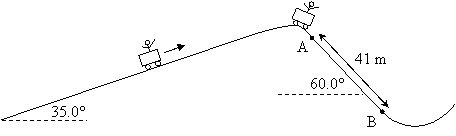 A rollercoaster ride is shown in the diagram below.  The mass of  the car and Ms. Spearman is 700.0 kg and the coefficient of friction is 0.0500.  
	Ms. Spearman wanted me to mention that majority of the mass was the car.
	(a) Determine the force that must be applied to the car as it is pulled 
	up the hill at a constant speed of 1.00 m/s.  Ans: 4.22 x 103 N
	(b) The car is released at point A with speed 1.00 m/s. Find the speed 
	at point B.
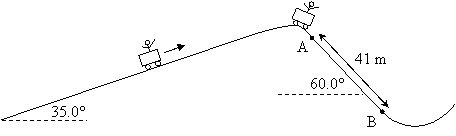 A rollercoaster ride is shown in the diagram below.  The mass of  the car and Ms. Spearman is 700.0 kg and the coefficient of friction is 0.0500.  
	Ms. Spearman wanted me to mention that majority of the mass was the car.
	(a) Determine the force that must be applied to the car as it is pulled 
	up the hill at a constant speed of 1.00 m/s.  Ans: 4.22 x 103 N
	(b) The car is released at point A with speed 1.00 m/s. Find the speed 
	at point B. Ans: 26 m/s
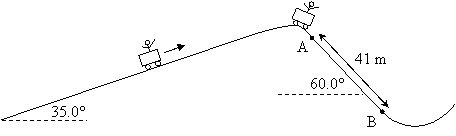 Inclines Lab
Finding Coefficient Friction of an incline!
Please form a group of 2 to complete the following lab:
Hand in one completed lab report, including a graph, per pair
If you want take 2 sheets and make a rough copy!
Due at the start of next class